ETIKA VRLINE Grčka i kršćanska etika
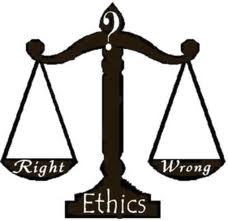 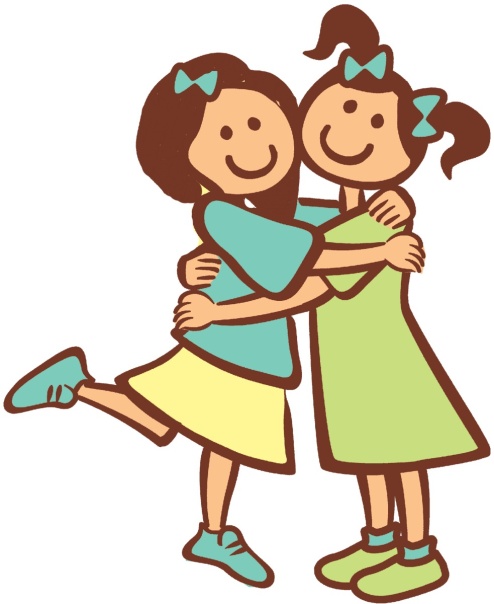 Što je vrlina?
trajno moralno opredjeljenje čovjeka, a sastoji se u tome da on bude 
DOBAR ČOVJEK
Po vrlini je osoba prepoznatljiva u svim životnim okolnostima
Etika vrline
Postavlja mnogo konkretnija pitanja  
(kakav bi trebao biti?  Ne samo što trebam raditi?) 
• Obraća pažnju na odluke čovjeka 
• Bavi se karakterom ljudi koji donose odluke i kako se
   te odluke odražavaju na njihovo ponašanje 
• Da bi smo činili dobro moramo prije svega mi sami 
   biti dobri 
• Razvija vrline – karakter čovjeka
Dakle,
sposobnost pojedinca da 
valjano djeluje,  da se pridržava moralnih načela i vrijednosti
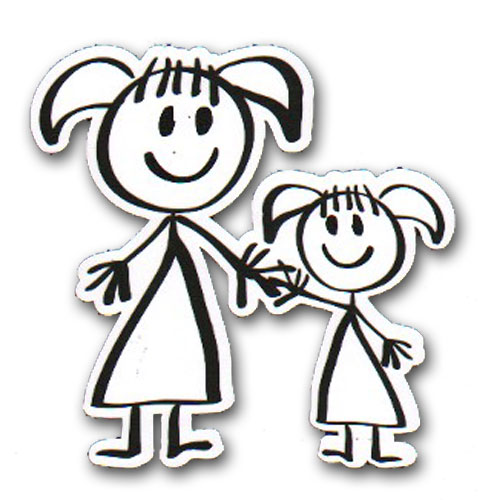 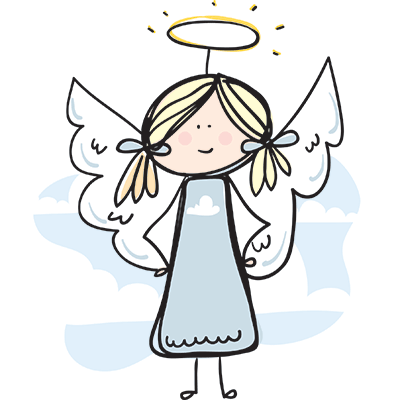 Vrline uključuju
čvrste stavove
stalna raspoloženja 
trajne savršenosti razuma i volje
Zapovijedaju
ljudskim strastima i omogućuju čovjeku vladanje nad sobom.
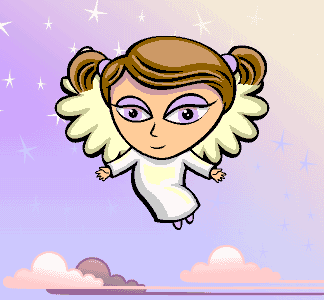 Stječu se
ljudskim nastojanje činiti dobro
Potreban je dugotrajan trud i vježba
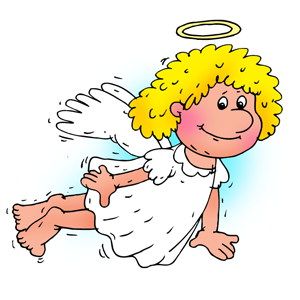 GRČKA ETIKA VRLINE Sokrat, Platon, Aristotel određuju dobro kao vrlinu
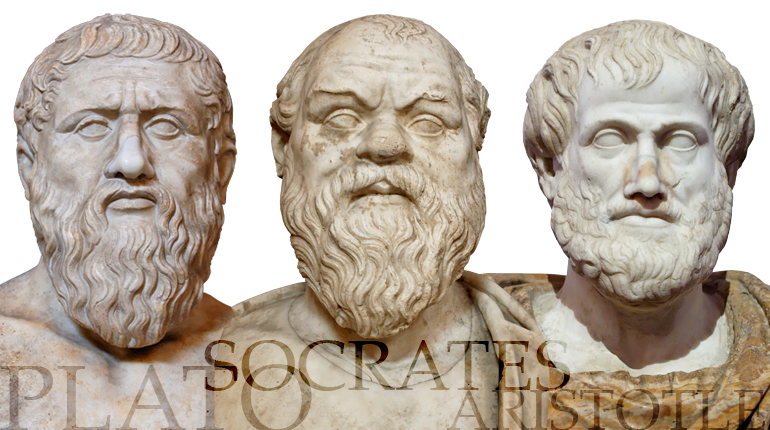 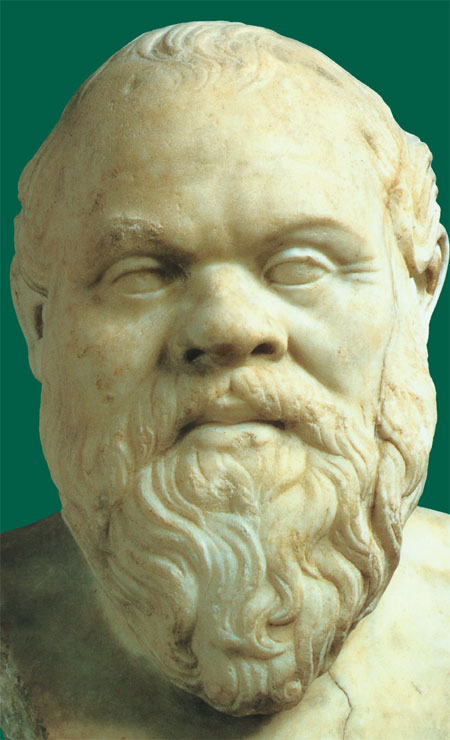 SOKRAT
Rođen u Ateni, 469.pr.Kr.
     od oca kipara i majke primalje
Nije ništa napisao
Uvijek je hodao bos
Pristupao Atenjanima i 
      započinjao razgovor
Njegova su pitanja mnoge 
     izluđivala
Zahtijevao je objašnjenja i 
      obrazloženja stavova
Sokrat je smatrao da je temeljna vrlina znanje koje se može naučiti
te da onaj koji zna što je dobro, taj i čini dobro. 
Vrline su pretpostavke društvenog postojanja i moraju se razvijati tako da ljudi razmišljaju o općem, a ne sebičnom dobru, čime se postiže blaženstvo. 
Nitko ne griješi namjerno, već iz neznanja.
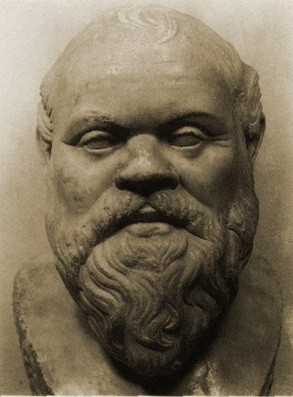 Trajne moralne vrijednosti
Pravednost, hrabrost, umjerenost, uzdržljivost, prijateljstvo…. 
 Vrlina biti dobar čovjek može se naučiti
Učenjem moralnih vrlina čovjek može postati bolji!
Do znanja se dolazi posebnom metodom- majeutikom ili poroditeljskom vještinom: svatko u sebi posjeduje spoznaju istine samo je mora postati svjestan. Uloga učitelja je poput uloge primalje kod poroda: Učitelj ispravno postavljenim pitanjima učenika dovodi do znanja.
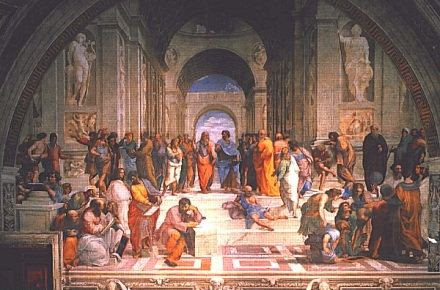 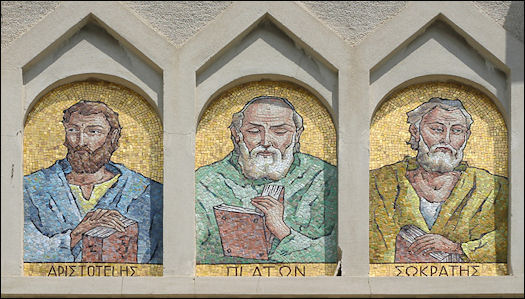 Prvi korak u stjecanju znanja
je postati svjestan vlastitog
neznanja:
Znam da ništa ne znam.
Sokratovska metoda mišljenja
Izaberite sud koji je „uvriježeno mišljenje” Ponašati se hrabro znači ne uzmicati u bici.
Zamislite da je sud netočan unatoč sigurnosti osobe koja ga izriče. Tražite kontekst ili situacije u kojima taj sud ne bi bio istinit: Je li ikako moguće biti hrabar, a ipak uzmaknuti u bici? Je li ikako moguće ustrajati u bici, a ne biti hrabar?
Pronađemo li iznimku, tvrdnja je sigurno netočna ili barem nepotpuna: Moguće je biti hrabar i uzmaknuti. Moguće je ustrajati u bici i ne biti hrabar
Prvotni sud treba prilagoditi tako da obuhvati i
iznimku:Ponašati se hrabro znači da u bici možete i uzmicati i jurišati.
Najtočnije ćemo shvatiti što nešto jest, otkrivši što nije.
Sokratova smrt
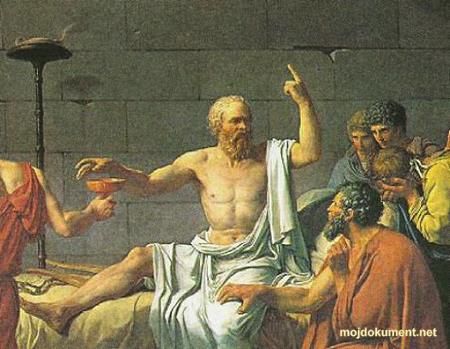 Nakon što su ga Atenjani osudili na smrt, Sokrat se u krugu prijatelja
priprema da ispije pehar kukute.
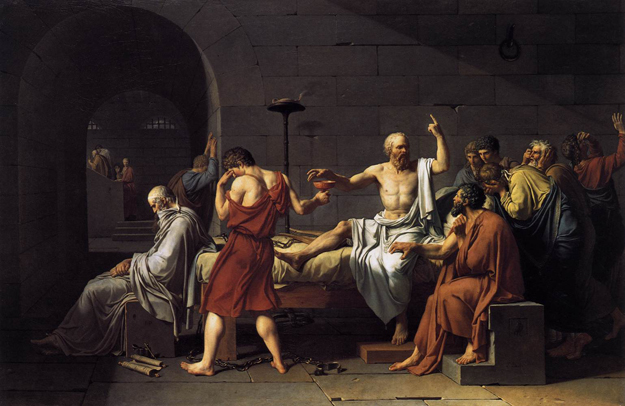 Platon
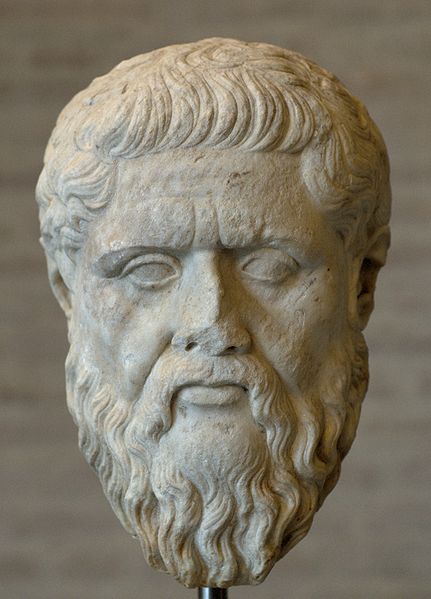 PLATON
428. -  347. pr. Kr.
Sokratov učenik
 Aristotelov učitelj 
osnivač Akademije
Prema Platonu 4 su vrline temeljne:
mudrost 
pravednost
umjerenost 
hrabrost
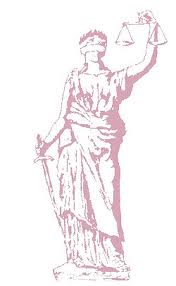 One su se često personificirale; tako i danas pred sudovima stoje kipovi pravde - mlade žene s povezom preko očiju koja u jednoj ruci drži vagu a u drugoj mač; hrabrost se bori s lavom; umjerenost miješa vino i vodu; itd.
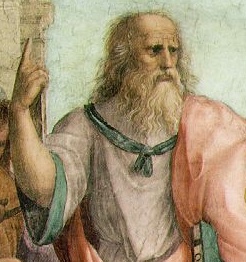 Platon je kardinalne vrline nastojao vezati uz staleže svoje idealne države; 
mudrost bi bila vrlina vladara, 
hrabrost vrlina vojnika, 
umjerenost vrlina proizvođača, 
dok bi pravednost trebala prožimati cijelu državu i regulirati odnose među njenim dijelovima.
ARISTOTEL
384. -322 pr. Kr.
 filozof i prirodoslovac

Smatra da je čovjekovo najpostojanije moralno uporište VRLINA
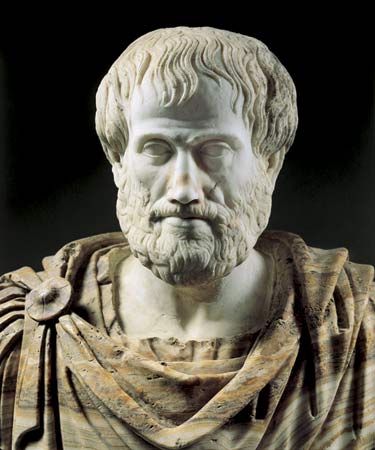 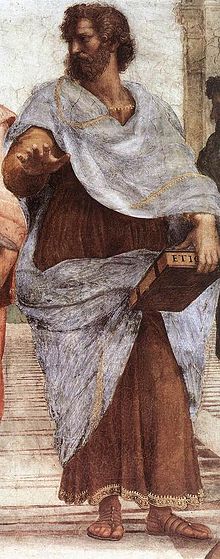 Vrlina je način ponašanja kojim pojedinac postaje dobar i kojim će svoje djelo dobro obaviti.
Vrlina se ostvaruje odabiranjem “ srednjeg puta” – “ zlatna sredina” između dviju krajnosti
Vrlina slijedi načelo zlatne sredine, umjerenost, ni višak ni manjak.
Izbjegavajući krajnosti ( ni previše, ni premalo) postižu se vrline;
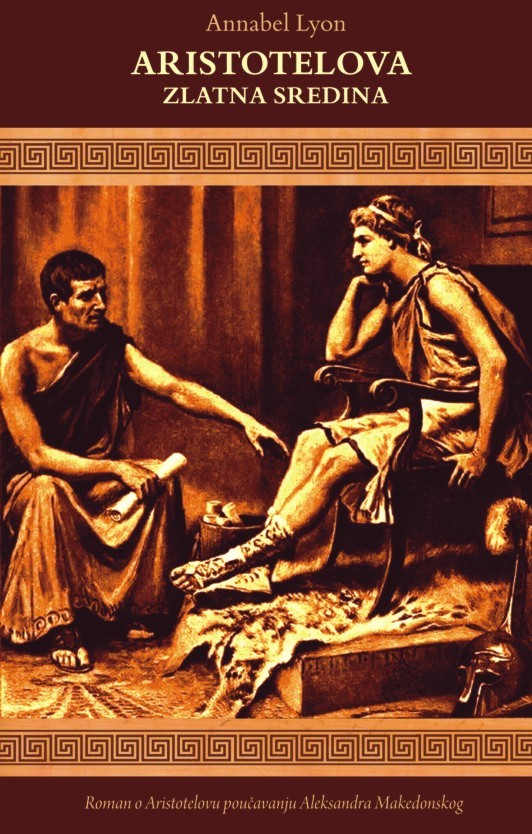 Hrabrost
Plemenitost
Postojanost
Sabranost
Smirenost
Blagost
Pravičnost
umjerenost
PLAŠLJIVOST
Neće obraniti domovinu, ali ni nepromišljena hrabrost
Nego samo hrabrost kao sredina između navedenih krajnosti
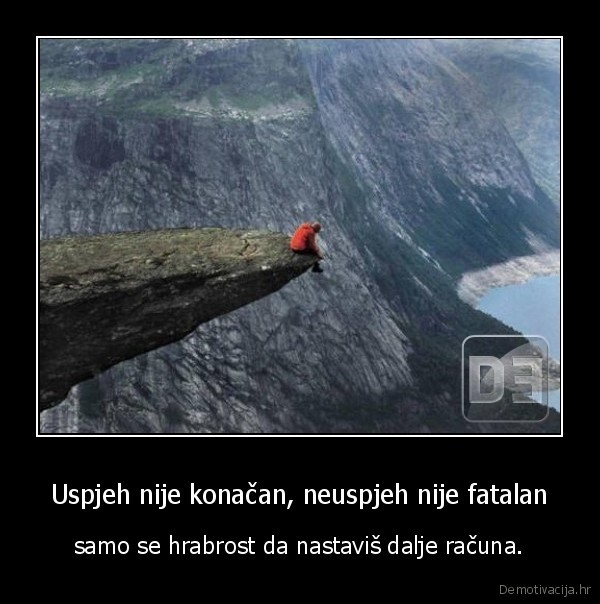 BLAGOST
Je sredina između prevelike popustljivosti i srditosti
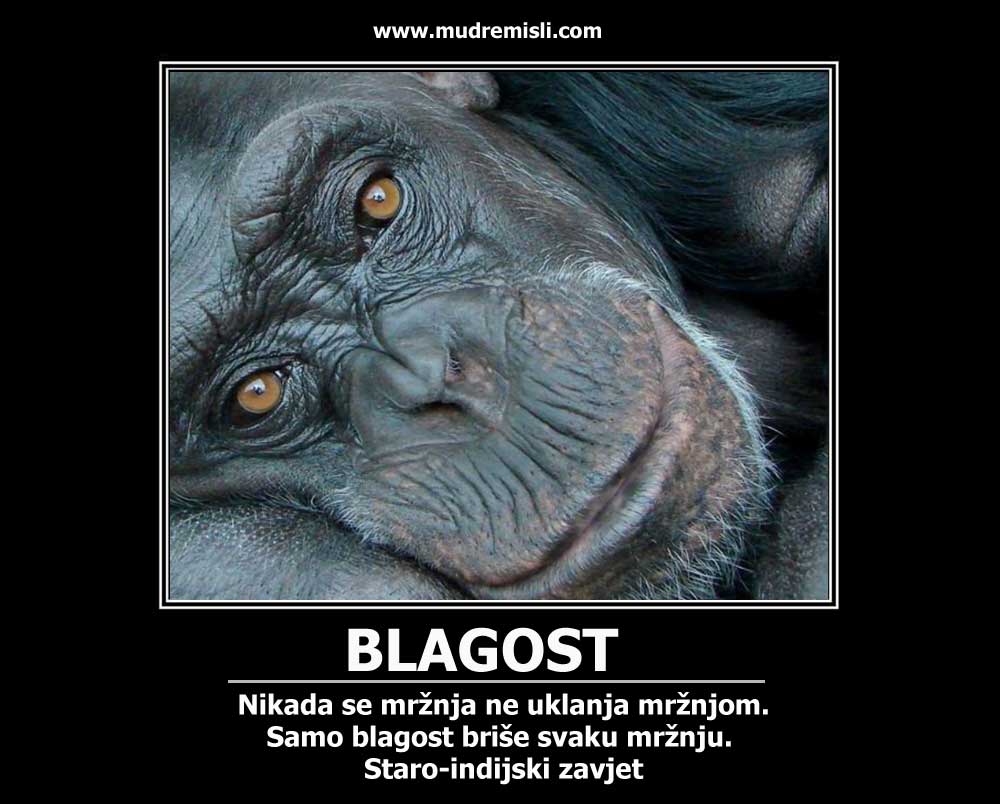 PONOS
Je sredina između malodušnosti i oholosti
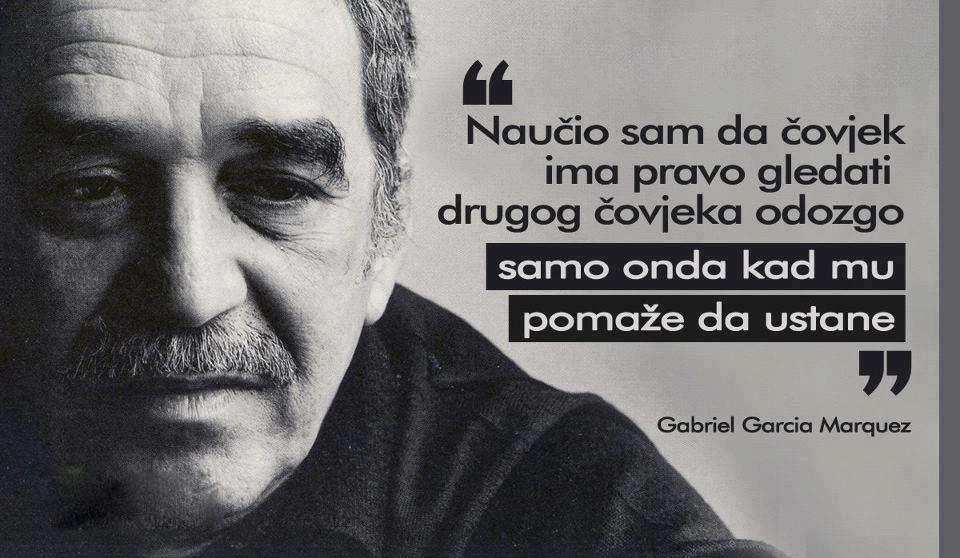 DAREŽLJIVOST
Između škrtosti i rasipnosti
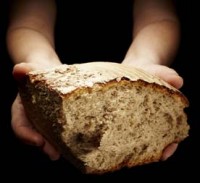 PRAVEDNOST
Između činiti nepravdu i trpjeti nepravdu
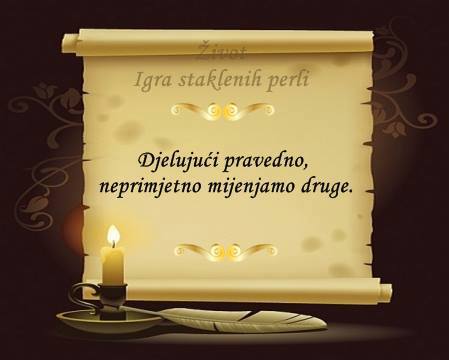 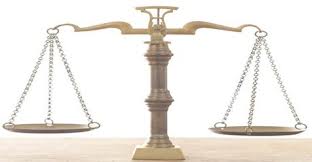 Srednja se mjera ne može ostvariti izravno nego joj se približavamo izbjegavanjem krajnosti
KRŠĆANSKA ETIKA LJUBAVI
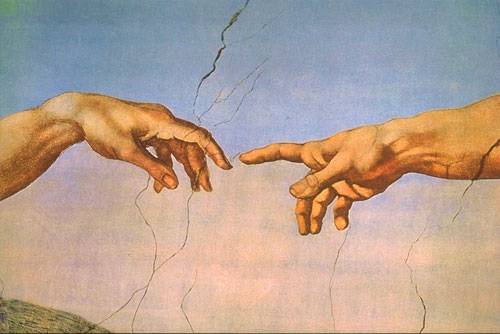 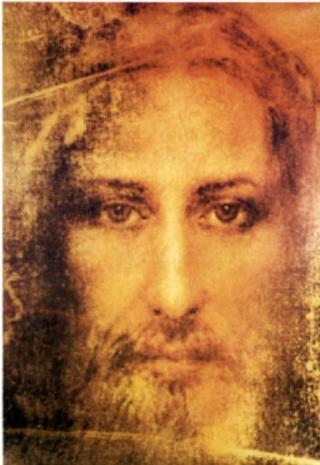 zasniva se na teološkim spisima
 (Biblija, djela kršćanskih pisaca)
 i kršćanskoj filozofiji
temelj je život i djelo
 Isusa Krista
Ljubav je najveća kršćanska zapovijed
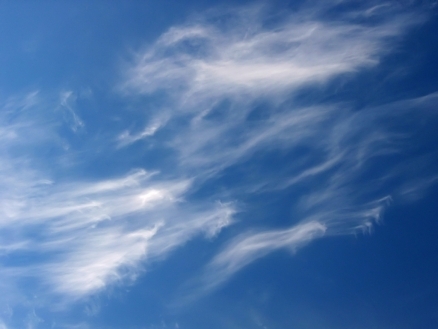 Čovjek koji ljubi čini barem troje:
iskazuje djela milosrđa, pomoći, skrbi
oprašta i ne mrzi
ostvaruje društvenu pravednost
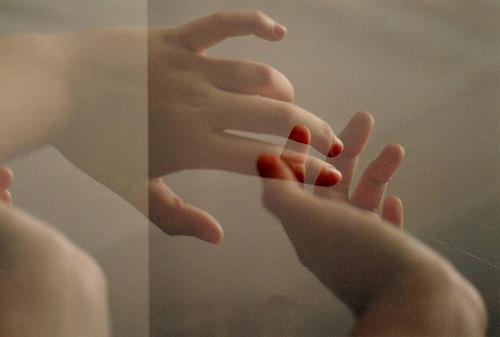 Ljubi i radi što hoćeš!
Sv. Augustin
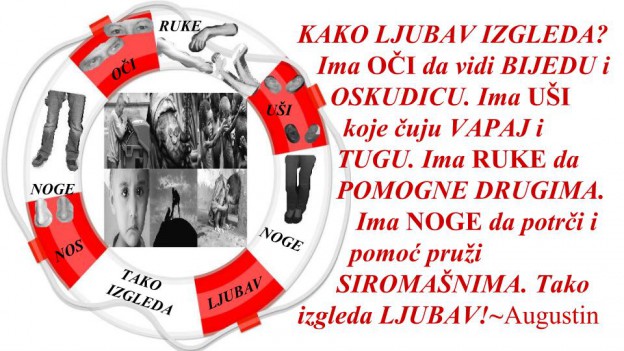 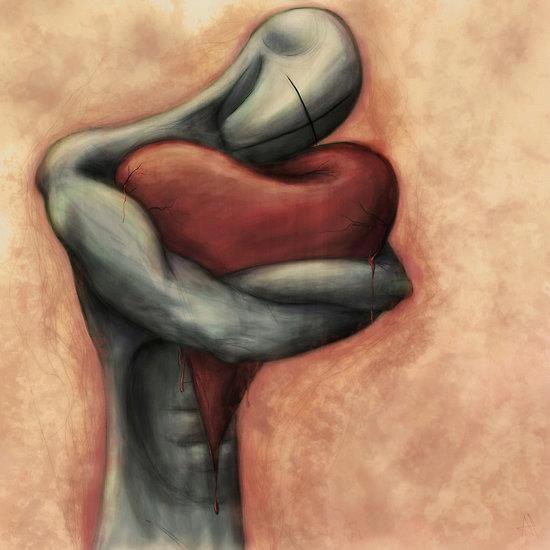 Ljubav je, uz vjeru i ufanje,
teološka vrlina i to najviša. 

Kao osobina ona mora biti usmjerena i prema neprijateljima.
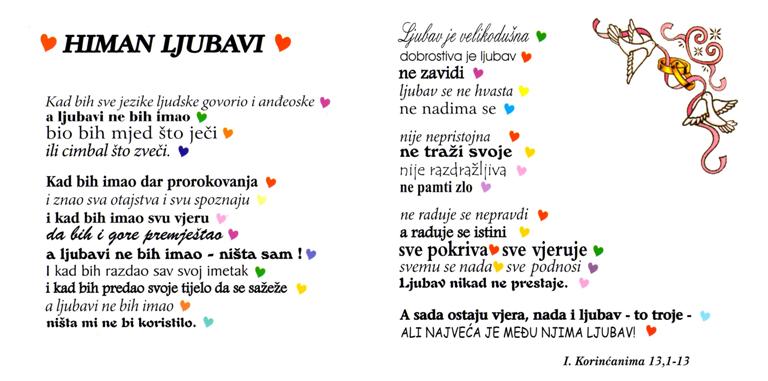 Sinteza
Uz pojedinu osobu pridruži vrlinu(e):
     Sokrat, Platon, Aristotel; Isus Krist
Koje sličnosti i razlike uočavate između grčke i kršćanske etike?
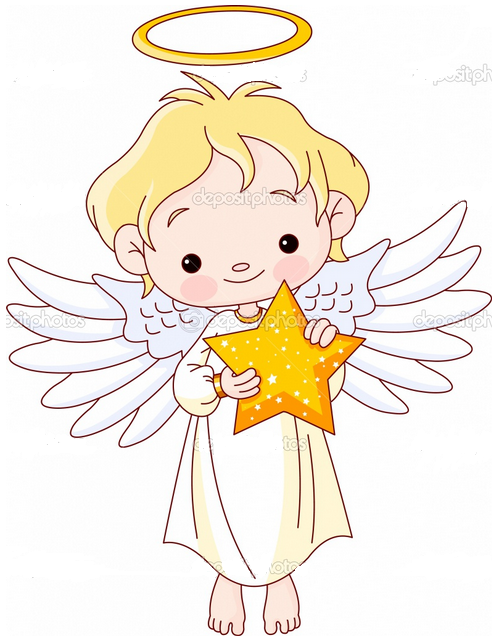 Etika vrlina
teorija ili radije struja u suvremenoj etici prema kojoj prioritet u vrednovanju imaju karakterne osobine ljudi, a ne njihovi postupci 
vrline i mane su dispozicije za djelovanje; naše karakterne osobine određuju naše postupke
etika vrlina govori Kakvi trebamo biti? Dakle, u fokusu nije to što činimo već to kakvi jesmo
Uloga moralnih uzora